E. & J. Gallo Winery - 2024 Harvest Internships
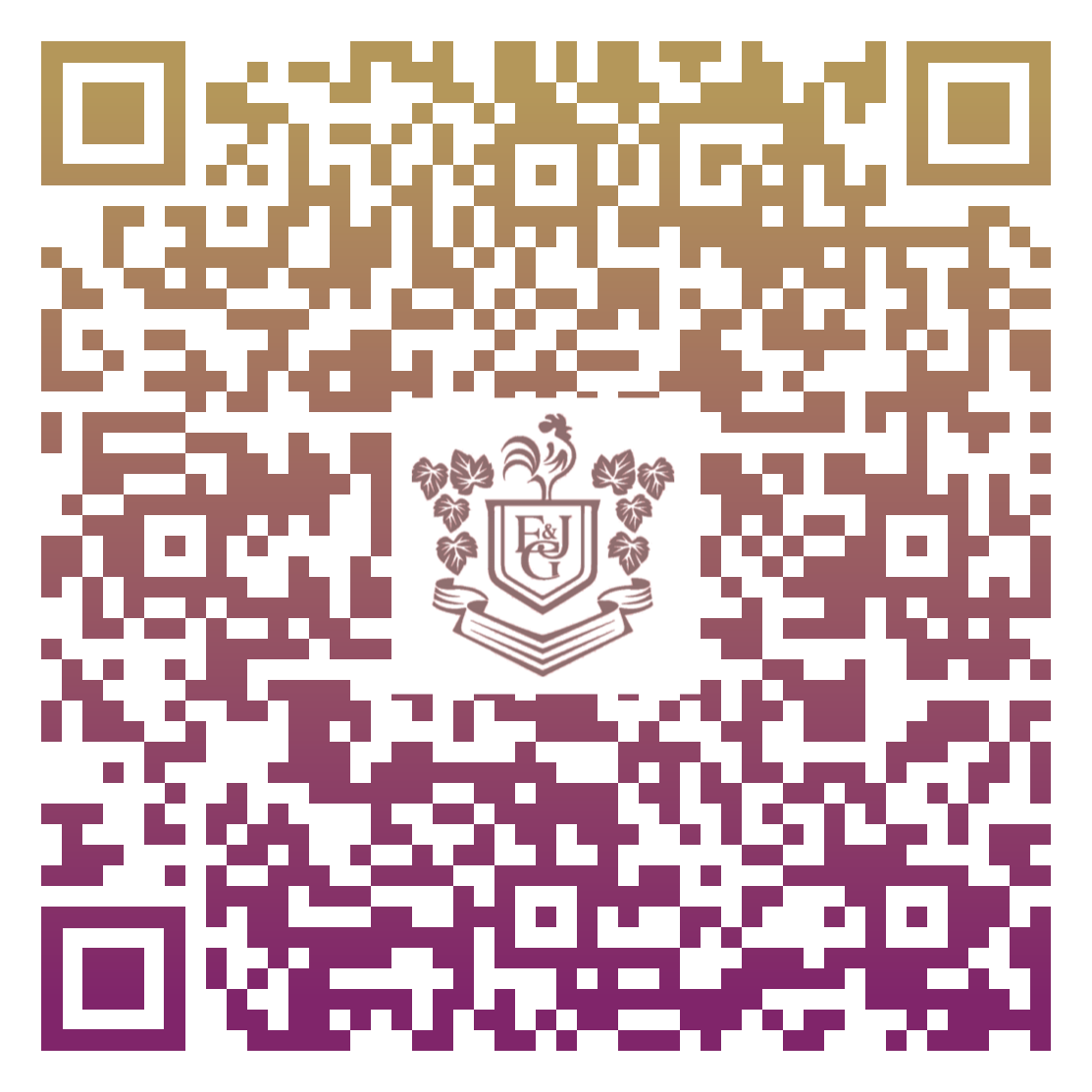 EVENT: INFORMATION SESSION & RECEPTION
DATE: WEDNESDAY, NOVEMBER 8th | 5:00 - 6:00 PM
LOCATION: WIEGAND HALL AUDITORIUM (RM 115)
This event will be hosted by OSU alumni at Gallo, representing all areas of our Winegrowing internships. Please join us to learn about the many experiences we have to offer!!
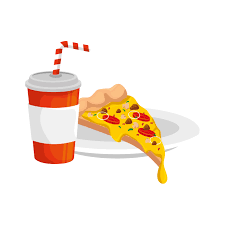 Food & Drink Provided
Contact Cyd Yonker for more information: cynthia.yonker@ejgallo.com